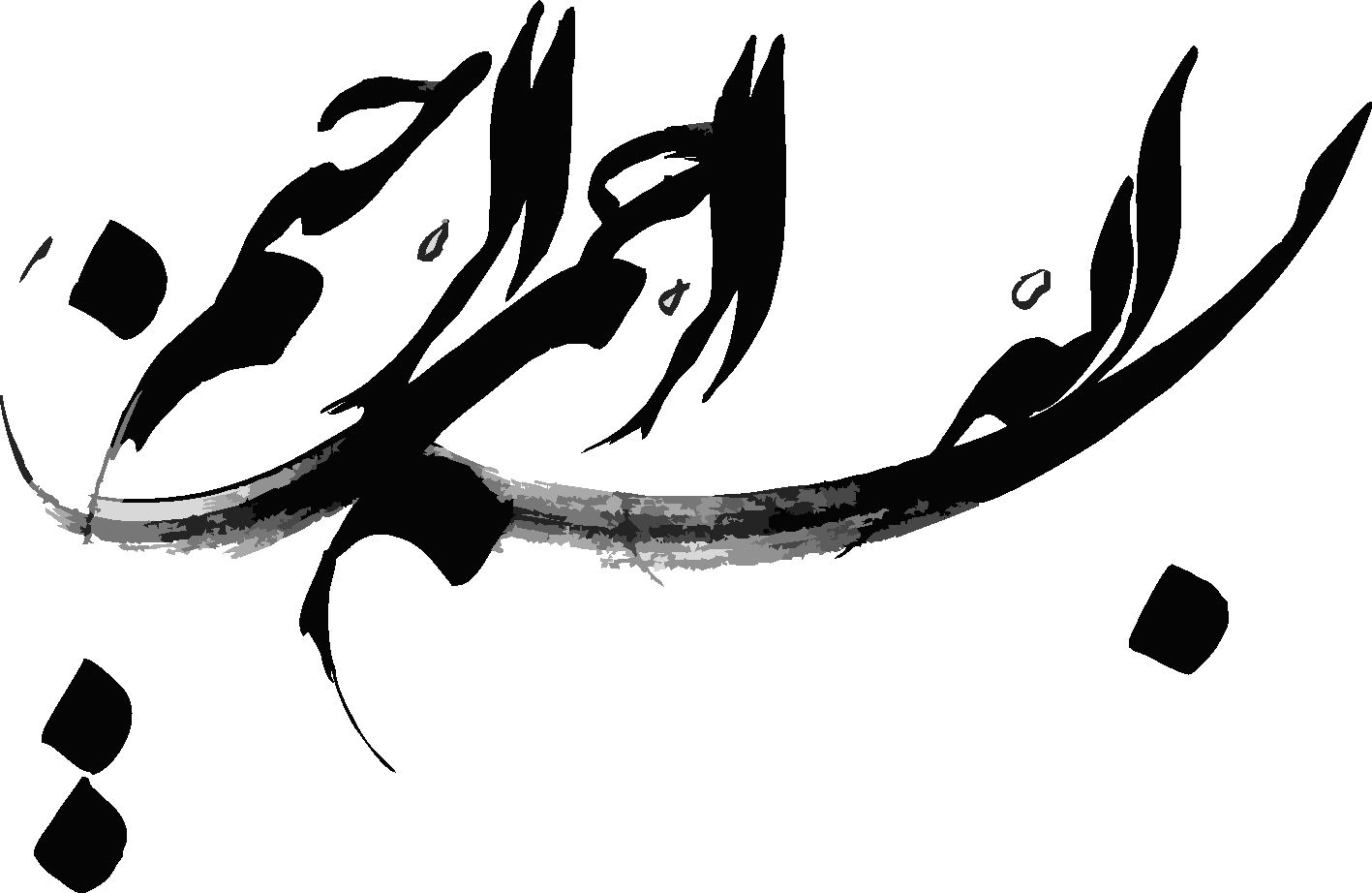 بیماران مبتلا به بیماری اسکمیک قلبی در دو گروه بزرگ قرار می گیرند : 
بیماران مبتلا به آنژین صدری پایدار ثانویه به بیماری مزمن شریان کرونر :  در این حالت تنگی عروق کرونر،  اکسیژن رسانی به میوکارد ثابت است و اسکمیا در اثر افزایش نیاز میوکارد به اکسیژن ایجاد می شود . مانند فعالیت ، استرس ، هیجان و عصبانیت که با استراحت برطرف می شود . 
گروه دوم به نوبه خود شامل : 
1- بیماران مبتلا به آنژین ناپایدار 
2- بیماران مبتلا به AMI  به همراه صعود قطعه ST  (ST EMI ) 
3- بیماران مبتلا به AMI بدون صعود قطعه ST   (NON ST EMI )
2
انفارکتوس میوکارد (Myocardiyal Infarction )
فرایندی است که در آن قسمتی از عضله میوکارد بعلت قطع یا کاهش جریان خون شریان کرونری بطور دائمی از بین می رود.معمولا به دنبال انسداد حاد یک شریان کرونر،و قطع ناگهانی جریان خون و اکسیژن به عضله قلب ایجاد می شود.
انسداد عروق قلبی نتیجه اسپاسم، لخته خون یا گرفتگی است
3
در نیمی از موارد یک عامل زمینه ای مانند فعالیت فیزیکی شدید، استرس یا بیمار یها ی مدیکال یا جراحی پیش از بروز  STEMIوجود داشته است 

احتمال بدون درد  بودن STEMI در افراد مسن  /دیابت /اعتیاد به مواد مخدر بیشتراست
گر چه در هر زمانی از شبانه رو ز STEMI رو ی می دهد، ولی در چند ساعت اول پس از بیدار شدن در صبح شایع تر است
ساعات اولیه صبح با افزایش سطح کاتکول آمین‌ها، کورتیزول و افزایش تجمع پلاکتی همراهی دارد.
4
علل ایجاد کننده :
- آترواسکلرز (شایع ترین علت و بیشتر به دلیل ترومبوزآتروم)
- اسپاسم عروق کرونر
- کاهش تامین اکسیژن
- افزایش تقاضاي اکسیژن
5
عوامل خطر ساز : در سالها ی اخیر علاوه بر عوامل خطرساز اصلی وقابل تعدیل و سنتی شناخته شده ( سیگار ، دیابت ، فشارخون بالا ، چربی خون بالا و کاهش فعالیت جسمی ) و عوامل خطرساز غیر قابل تعدیل مثل ( سابقه خانوادگی بیماری کرونر ، نژا د ، ارث ، ژنتیک ، جنس وسن) فاکتورهای دیگری همچون عفونتها ، التهاب و فاکتور اتوایمیونبخصوص لوپوس اریتماتوس  به عنوان عوامل خطرساز در بیماری های اسکمیک قلبی مطرح شده است
6
پاتوفیزیولوژی :
از نظر پاتوفیزیولوژی تقریبا همیشه ، ACS با پارگی پلاک آترواسکلروتیک و تشکیل لخته در کرونر ارتباط دارد . 
تشکیل پلاک اترواسکلروتیک : آترواسکلروز با رسوب رگه های چربی و اسید چرب روی انتیمای دیواره شریانی شروع می شود ولی ادامه توسعه و تکامل آترواسکلروز دربرگیرنده یک پاسخ التهابی می باشد لمفوسیت های T  و مونوسیتها به منطقه جهت هضم لیپیدها رسوخ کرده و سپس می میرند این مساله موجب می شود که سلولهای عضله صاف موجود در دیواره عروق دچار پرولیفراسیون شده و یک قاشقک فیبروزی جهت پوشاندن اسید چرب مرده تولید می کنند  این رسوبات را آتروما یاپلاک می نامند که به داخل لومن عروق برجسته شده آن را تنگ کرده و منجر به پارگی آن و خونریزی در داخل پلاک شود بنابراین اجازه می دهد که ترومبوزی تشکیل شود ترومبوز ممکن است جریان خون را مسدود کرده و منجر به مرگ قلبی ناگهانی یا انفارکتوس میوکارد حاد شود .
7
Plaque/Thrombus Formation
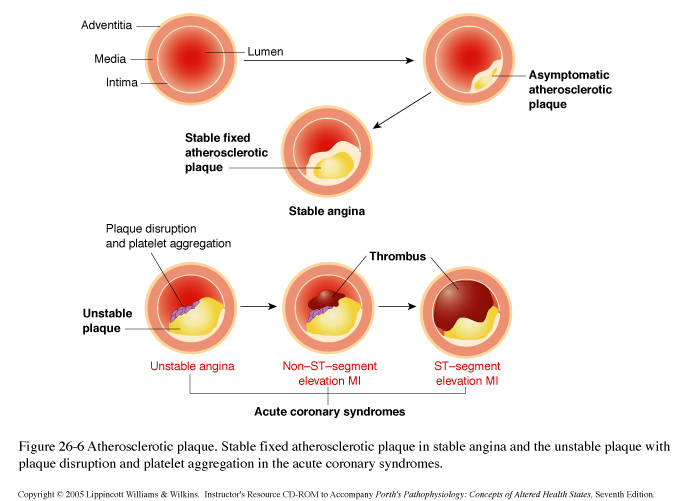 تغییرات بافتی به دنبال MI
20دقیقه بعد از انسداد عروق کرونر در منطقه کم خونی ایجاد می شودو ناحیه رنگ پریده می شود.
         
35تا45دقیقه بعد از انسداد شریان کرونر نکروز شروع می شود
حدود3 تا6ساعت بعد ناحیه به رنگ قرمز و یا سیانوز در می آید. 
3-4 هفته بعد بافت جوشگاه سفید
6 هفته بعد بافت جوشگاه کامل شده و بافت فیبروزه تشکیل می شود و در انقباض عضله نقشی ندارد .
9
از نظر آسیب شناسی MI به سه ناحیه تقسیم می شود : 
 
	ISCHEMIA 
وارونگی موج Tدر ایسکمی به صورت تیپیک ، حالت متقارن دارد . 
مسطح یا اندکی معکوس شدن امواج Tممکن است در اشتقاقهای اندامی طبیعی باشد ولی هرگونه معکوس شدن موج در اشتقاقهای پریکارد پاتولوژیک می باشد . 
INJURY   
بالارفتن قطعه STنشان دهنده انفارکتوس حادقلبی است و اولین نشانه سکته قلبی می باشد . 
INFARCTION 
تشخیص سکته قلبی بر اساس وجود موجهای Q  حاکی از وجود یک ناحیه نکروز مسجل می شود . 
 
یک موج Q  زمانی با اهمیت است که حداقل به اندازه یک مربع کوچک پهنا یا دامنه ای معادل یک سوم موج  Rداشته باشد .
10
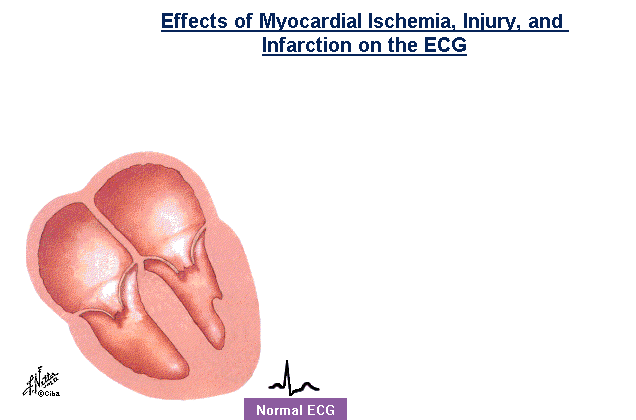 11
موج Q  پاتولوژیک در مقایسه با طبیعی
12
انواع انفارکتوس میوکارد:
انفارکتوس میوکارد ازنظرلایه های درگیرعضله میوکارد به 3 نوع تقسیم می شود:
1.انفارکتوس میوکارد ترانس مورال:
شا یع ترین نوع MI بوده که تمام ضخامت عضله میوکارد دچار نکروز می شود.حتما انسداد حاد شریانی وجود دارد.

2.انفارکتوس میو کارد ساب آندوکارد:
منحصرا محدود به نیمه آندو کاردیال بطن چپ می باشد.با بیماری های افزایش دهنده فشار سیستولیک داخل میوکارد (مانند هیپر تانسیون و تنگی دریچه آئورت) همراه می باشد. این نوع MI  معمولا در اثر انسداد نواحی دیستال شریان کرونر ایجاد می شود.در EKGپایین افتادن قطعه ST دیده می شود که تا مدتها باقی می ماند.
13
MI - Types
Transmural
Full thickness
Sub-endocardial
Inner 1/3 to half of ventricular wall
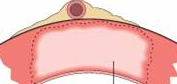 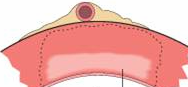 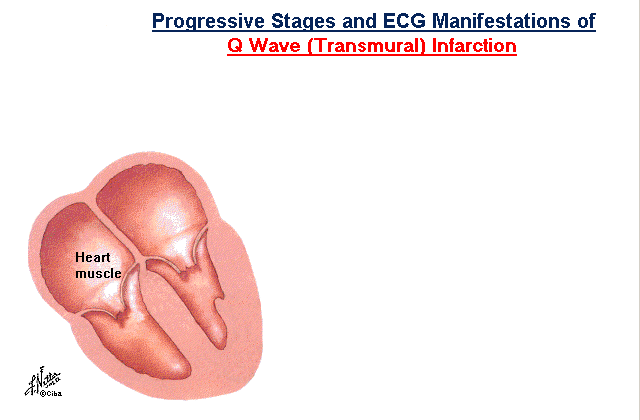 15
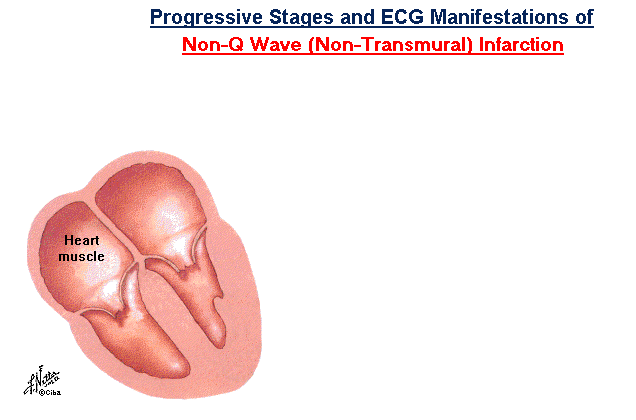 16
انواع انفارکتوس میوکارد:
3. انفارکتوس میوکارد اینترامورال:

این نوع MI نه به صورت ساب اندوکارد و نه به صورت ترانس مورال می باشد بلکه نقاط ریز نکروزه در بافت میوکارد وجود دارد.بیشتر در افراد دیابتی و مسن دیده می شود و به علت گرفتاری عروق ریز داخل میوکارد می باشد.این نوع MI در EKGممکن است تغییری ایجاد نکند و یا گاهی موج T منفی ایجاد شود.
17
علایم بالینی :
HEAVYسنگینی
CRUSHING خردکنندگی
BURNINGسوزشی
SQUEEZINGفشردگی
STABBING خنجری
Cold sweating
Dyspnea
Nausea
Vomiting
L.V.dysfunction,S3,s4 sound
Fever T:38ċ
BP     ,tachycardia(ANT.MI)
BP    bradycardia(INF.MI)
Decrease LOC
Confusion
dysrrythmia
18
تظاهرات بالینی:
اولین علامت MI،درد های جلوی سینه ای است که در 80% بیماران وجود دارد. این درد به گردن ،دست چپ و راست،پشت و حتی فک  تحتانی انتشار می یابداین درد در مقایسه با آنژین صدری با مصرف قرص زیر زبانی TNG و استراحت رفع نشده،مدت آن بیشتر از 30-15 دقیقه می باشد.علاوه بر درد علائم تنگی نفس،تعریق،تهوع،استفراغ، وضعف نیز وجود دارد.
علامت لووین علامت اختصاصی MI می باشد.
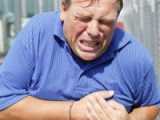 19
20
1- تغییرات EKG :
تغییرات سریالی درSTEMI  بر اساس زمان در نظرگرفته بطوریکه MI را به چهار مرحله تقسیم میکنند .
مرحله اول :
 ظهور موج T بلند و نوک تیز اما با قاعده پهن که موسوم به T sharp میباشد که به این مرحله فاز هایپراکیوت Hyper acute  گفته میشود تنها در هایپرکالمی شبیه این حالت دیده میشود با این  فرق که در افزایش پتاسیم خون موج T در قاعده باریک  بوده و شبیه به خیمه استtentمعروف میباشد
21
تغییرات EKG در هنگام انفارکتوس قلب
22
مرحله دوم
در این مرحله شاهد بالا رفتن قطعه ST هستیم که بنام Acute MI خوانده میشود  .نکروز نیم ساعت پس از درد شروع میشود و 8تا 6ساعت بعد از درد کامل می شود . بالارفتن قطعه ST در لیدهای اندامی بیشتر از یک میلی متر و در لیدهای پریکاردی بیشتر از ۲ میلی متر بیماری می باشد. پایین افتادن قطعه ST در لیدهای اندامی و پریکاردی بیشتر از ۰٫۵ میلی متر بیماری می باشد.
23
قطعه ST
24
Fully Evolved MIمرحله تکمیل انفارک توس میوکارد (انفارک توس حاد)
بعد از 6ساعت وارد فاز Miتکامل یافته می شویم
موج T معکوس یا invert در نواحی آزرده• 
کاهش یا از بین رفتن بخش مثبت کمپلکس QRS در نواحی آزرده •
بروز موج Qپاتولوژیک در نواحی آزرده
25
Old MI
مرحله چهارم بعد از24 ساعت قطعه ST به حالت اولیه برگشته و موج Q باقی میماند همچنین موج T بصورت معکوس باقی میماند که به این مرحله   Old MI میگویند.
26
موج Q
27
توجه
به دلیل اینکه اشتقاق AVR یک موقعیت منحصر به فرد در صفحه قدامی دارد به طور طبیعی واجد یک موج Q عمیق می باشد لذا اشتقاق AVR برای ارزیابی احتمال انفارکتوس نباید مورد توجه قرار گیرد.
28
Views of the Heart
Some leads get a good view of the:
Lateral portion of the heart
Anterior portion of the heart
Inferior portion of the heart
29
عروق تغذيه كننده قلب
Anatomy
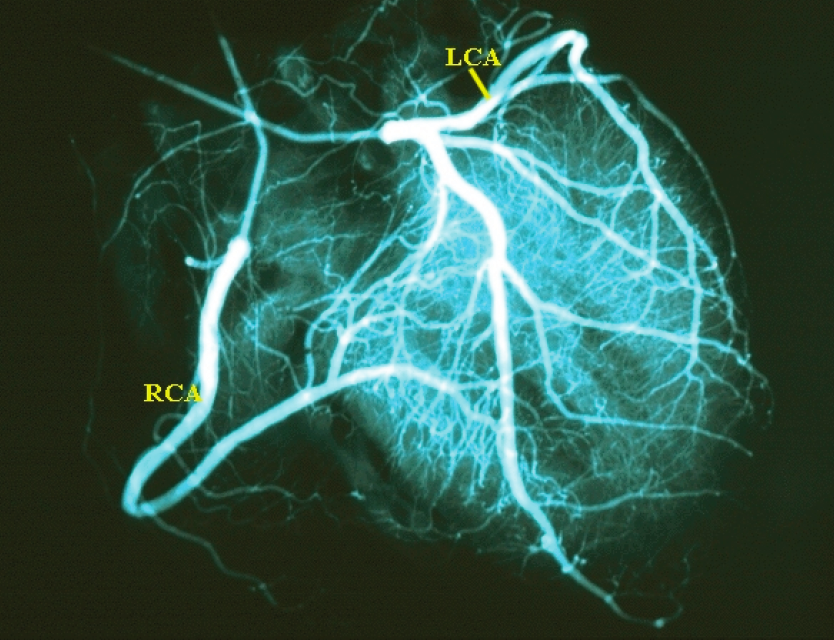 محل انفارکتوس میو کارد:
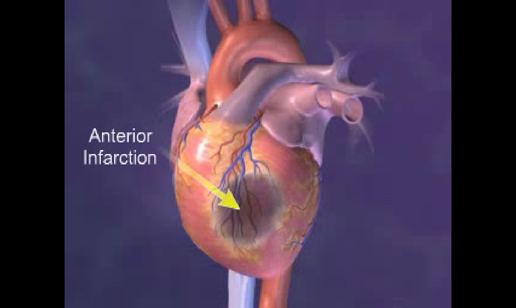 ANTERIOR
SEPTAL
LATERAL
POSTERIOR
INFERIOR
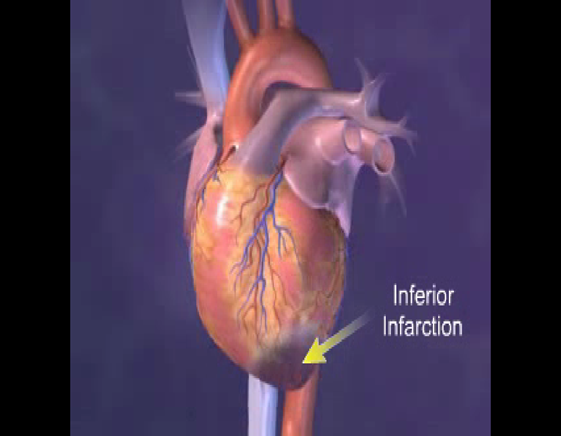 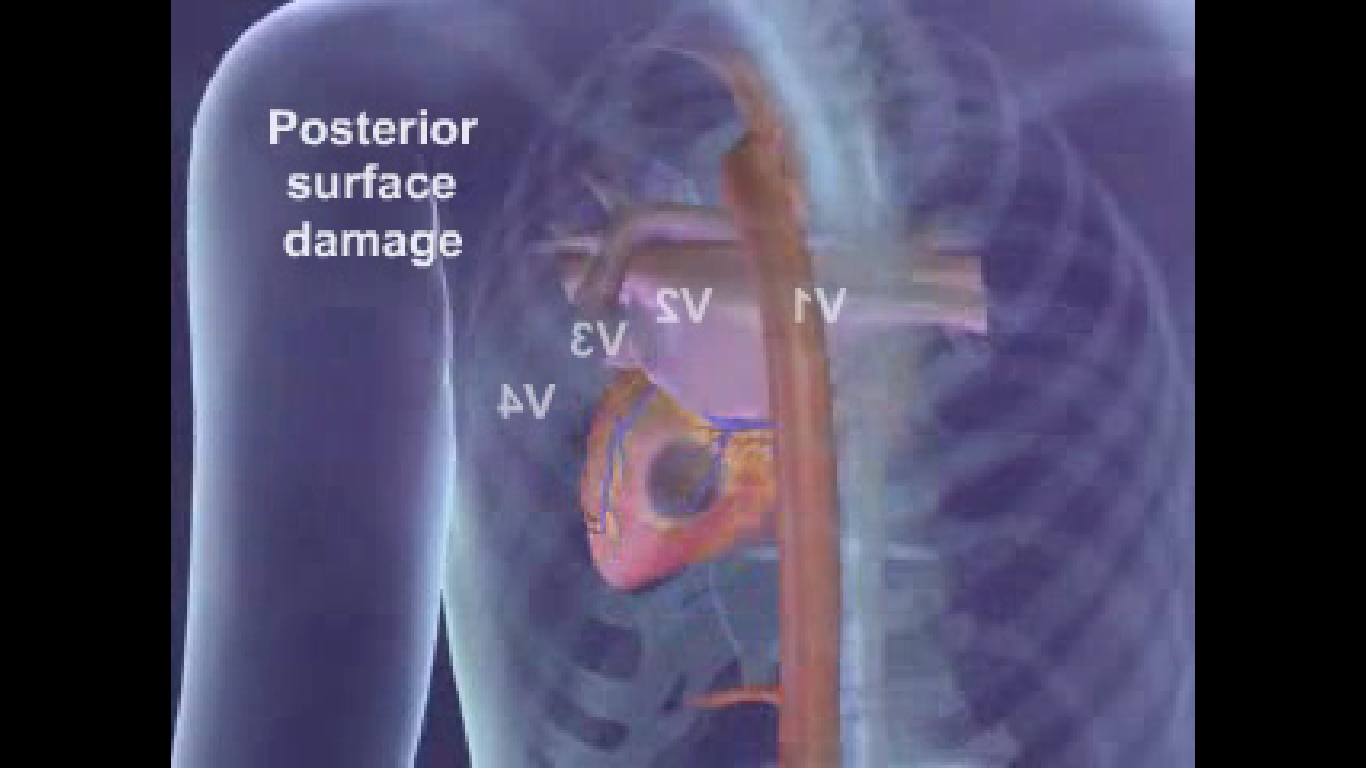 32
انواع انفارکتوس میوکارد و تغییرات نوار قلب 
انفارکتوس قدامی 
در اثر بسته شدن LAD  یاLeft main  ایجاد می شود . 
تغییرات نوار قلب از v1تا v6می باشد . 
انفارکتوس در قدام قلب اتفاق می افتد . 
این سکته قلبی به دلیل از دست دادن بخش قابل توجهی از توده عضلانی بطن چپ می تواند سبب ایجاد اختلالات همودینامیکی شدیدی شود. احتمال بلوک شاخه ای سمت چپ و راست وجود دارد
 احتمال بلوک موبیتز درجه دو وجود دارد 
احتمال بلوک کامل قلبی وجود دارد
33
الف: انفارکتوس آنتروسپتالAnteroseptal) :  )تغییرات در لیدهای V1رV2رV3 وجود دارد.
 ب: انفارکتوس وسط قدامی Midanterio  MI) : ) تغییرات در لیدهای V3،V4، V5  دیده می شود . در MI نوک قلب (اپیکال) نیز تغییرات EKG در این لیدها دیده می شود.
ج: انفارکتوس قدامی طرفی Anterolateral MI) :  )تغییرات در لیدهای V6، V5 ، AVL ، D1 دیده می شود.
د-انفارکتوس وسیع قدامی  Extensive Anterior MI) :  )مجموعه تغییرات انفارکتوس  Anteroseptal، Midanterior، و Anterolateral  از لید v1 تا v6 و همینطور در D1 و AVL دیده می شود.
احمدی زمستان 92
34
Anatomic Groups(Septum)
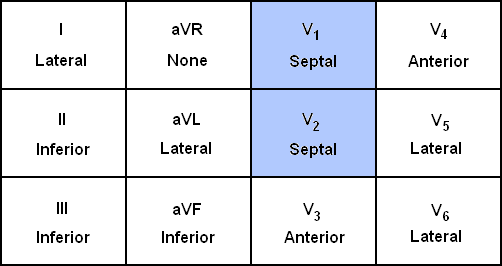 35
Anatomic Groups(Anterior Wall)
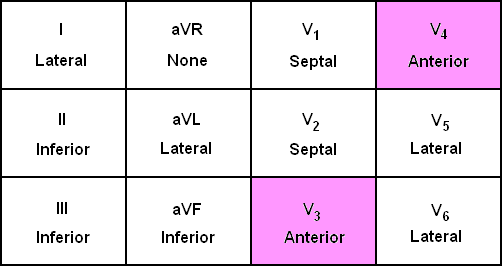 36
Acute AnteriorLAD artery distribution
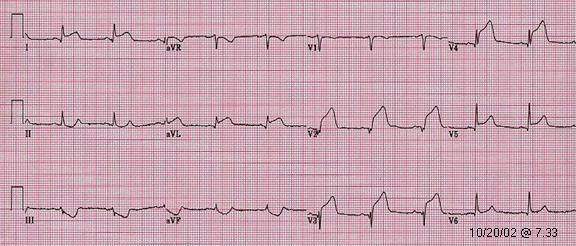 ST elevations
Reciprocal  depressions
37
Anterior ST Elevation MI
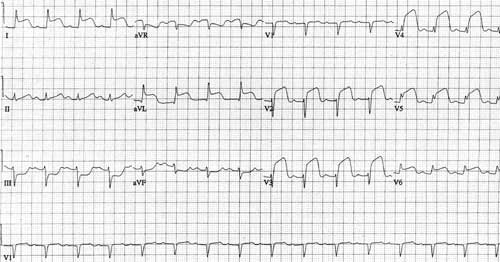 38
انفارکتوس سطح Ant Lat
در اثر بسته شدن شریان Circumflexایجاد می شود.

صعود قطعه STدر اشتقاقهای I و avl و v5و v6
به ندرت به تنهایی رخ می دهد
39
Acute Lateral MILeft Circumflex or Diagonal artery
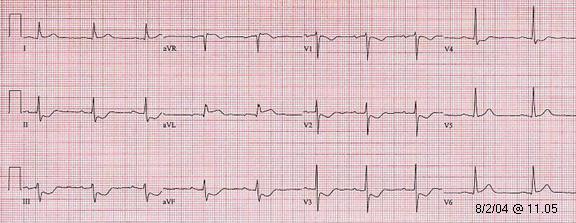 ST elevations
Reciprocal depressions
40
Anterior ST Elevation MI
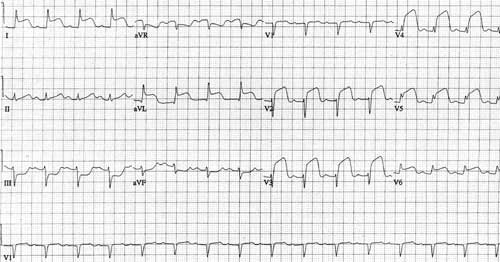 41
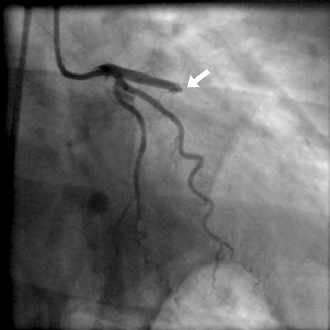 انفاركتوس حاد قدامي
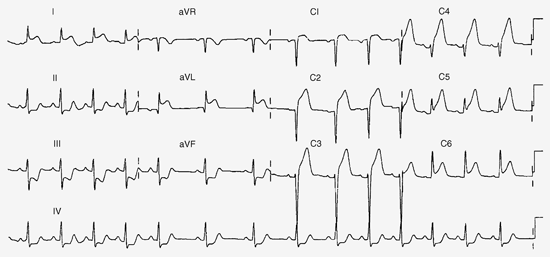 42
Anterior ST Elevation MI
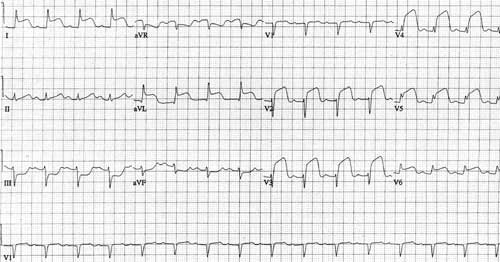 43
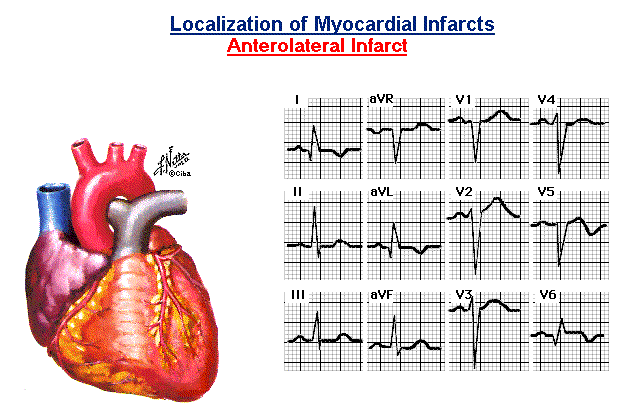 44
Anatomic Groups(Lateral Wall)
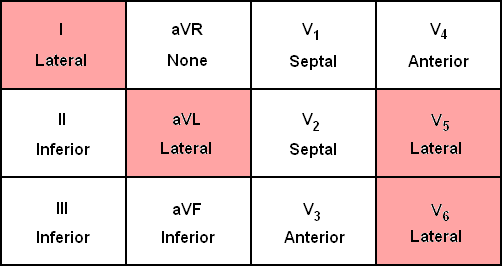 45
انفارکتوس تحتانی : 
در اثر بسته شدن کرونر راست RCA اتفاق می افتد . 
 صعود قطعه ST در لید I و ll  و avf  دیده می شود.
احتمال بلوک درجه دو نوع یک و دو گره دهلیزی بطنی 

• احتمال بلوک کامل قلب
تهوع و استفراغ و برادی کاردی بسیار شایع است .
46
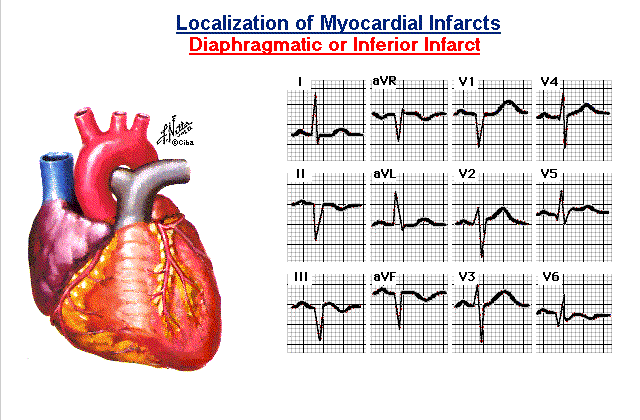 47
Anatomic Groups(Inferior Wall)
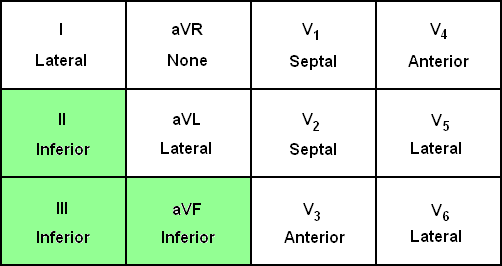 48
Acute Inferior InfarctRight Coronary Artery Distribution
Reciprocal depression
ST elevation
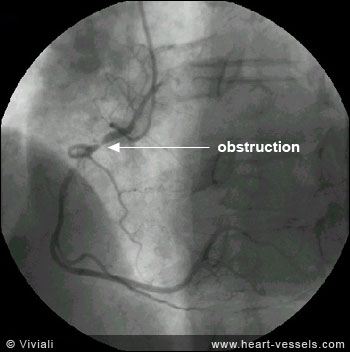 انفاركتوس حاد تحتاني
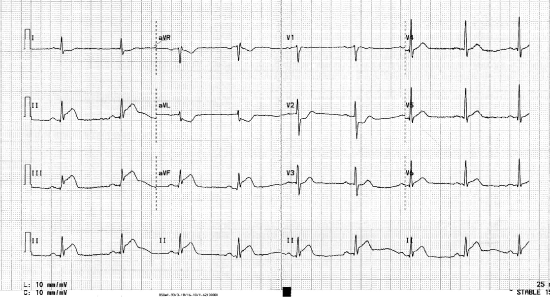 50
عوارض انفارکتوس تحتانی : 
1- اختلالات گره SA
2- اختلالات گره AV
3- برادی کاردی سینوسی 
4- انفارکتوس دهلیز
5- آمبولی ریه 
6- نارسایی بطن راست 
7- پارگی بطن راست 
8- آنوریسم بطن راست
51
RV infarction 
بالارفتن در V4Rو V3R همراه با انفارکتوس تحتانی نشانگر انفارکتوس بطن راست می باشد .
RCA به علت گرفتگی در
احتمال بروز کاهش فشار خون بسیار شایع است
52
انفارکتوس سطح خلفی :
معمولا شاخه کوچکی از کرونر راست یا lcx مسدود می شود. 
موج Rبلند در اشتقاق v1 و v2
تغییرات قطعه ST در V1-V3
توجه : 
 
در حقیقت انفارکتوس خلفی همواره همراه با انفارکتوس تحتانی یا انفارکتوس بطن راست می باشد .
53
Posterior MI
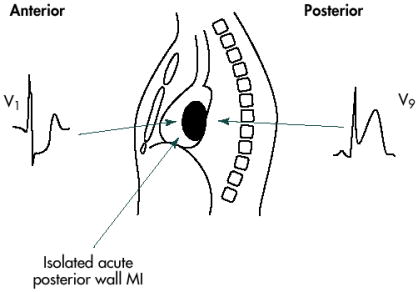 54
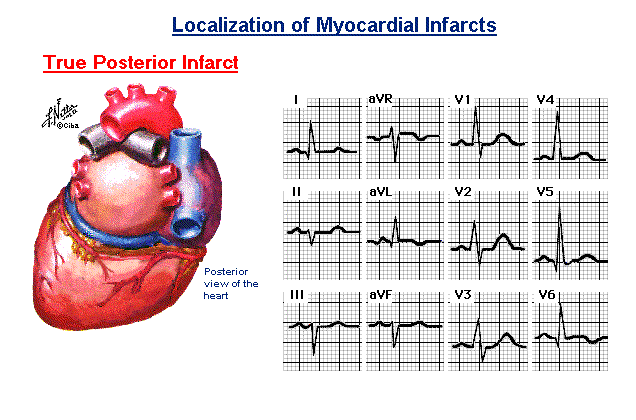 55
Posterior MI with Posterior Leads
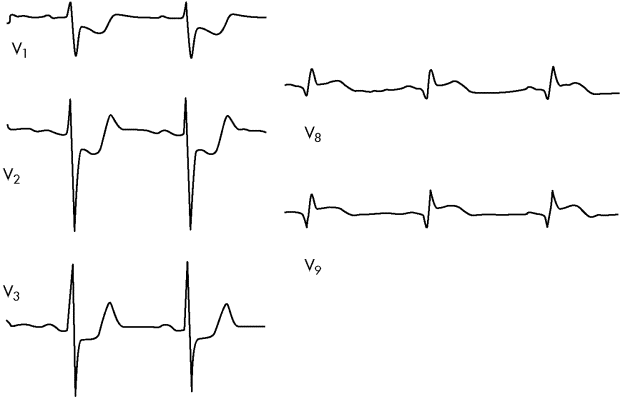 56
ا
Inferior/Posterior Infarct
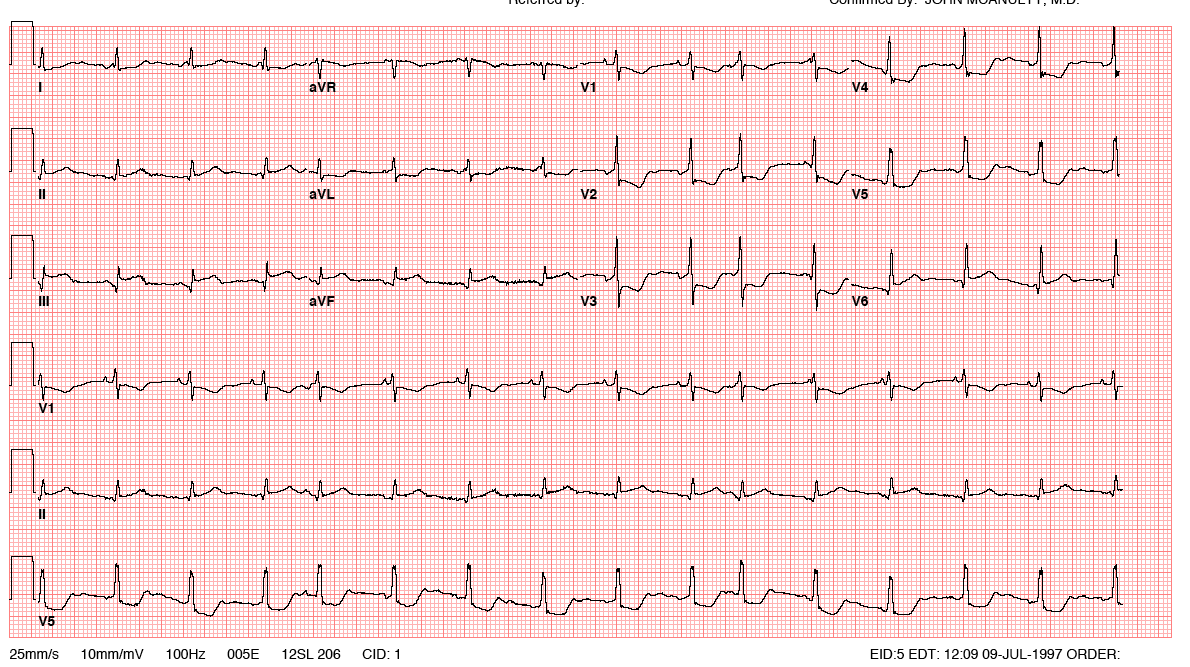 57
تشخیص انفارکتوس میوکارد :
1-الکتروکاردیوگرام:
Tبزرگ ومتقارن و معکوس
تغییرات ST:بالای خط ایزوالکتریک در صدمه اندوکارد زیر خط
Qغیر طبیعی(زمان طولانی)
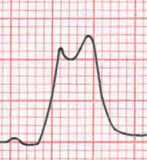 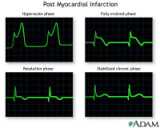 احمدی زمستان 92
58
در آنژین پرینزمتال، بعضی از موارد پریکاردیت حاد ، هیپوگلیسمی، هیپرکالمی،شوک، پانکراتیت حاد و مسمومیت با فسفر موج هایQ زودگذر ظاهر می گردد  . 
از طرفی در مواردی که در بسیاری از لید ها سقوط ST داریم و موج invert یا T Flat داشته باشیم باید به موارد زیر فکر شود:تاثیر دیژیتال، بیماری ایسکمیک وسیع، ترکیب انفارکتوس قدامی و تحتانی،هیپوکالمی 
لازم به ذکر است که 
آنژین پرنیزمنتال نیز در مرحله درد می تواند تغییرات ST الویشن را ایجاد کند 
اما این تظاهرات معمولا  بعد از 20دقیقه برطرف می گردد.
59
تشخیص نهایی: سندروم بالینی با علایم مشخصه یا ایسکمی حاد میوکارد همراه بالا رفتن پایدار قطعه STیاLBBBکه به نظرمی رسد جدید باشد؛ همراه با آزاد شدن بیومارکرهای نکروز میوکارد 

بالا رفتن قطعهST تشخیصی: در غیاب هایپرتروفی بطن چپ یا بلوک شاخه ای چپ قدیمی، بالارفتن جدید قطعه STدر محل نقطه J
در دو لید مجاور بر اساس آخرین گایدلاینAHAتشخیصی است
60
تشخیص انفارکتوس میوکارد :
2- مطالعات آزمایشگاهی: 
شامل افزایش WBC (حدود20000تا10000)که معمولا از روز دوم الی سوم شروع شده و در عرض یک هفته به حد طبیعی بر می گردد.
افزایش ESR 
افزایش آنزیم های قلبی
61
تشخیص انفارکتوس میوکارد :
مهمترین آنزیم هایی که در CCU برای تشخیص MIبررسی می شود:
الف:  CPK
ب:LDH
ج:SGOT
تروپونین و میوگلوبین
3- اکوکاردیوگرافی
4-رادیو گرافی قفسه سینه
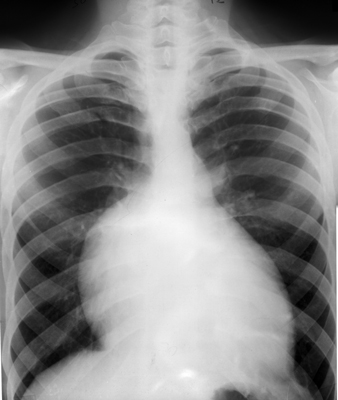 62
تروپویین‌های اختصاصی قلب شامل تروپونین قلبی T (cTcT) و تروپونین I (cTnI) قلبی می‌شود. این تروپونین‌ها به سبب ویژگی بسیار بالایی که برای آسیب سلول‌های عضله قلبی دارند، در ارزیابی بیماران بسیار کمک‌کننده می‌باشند. ارزیابی تروپونین‌های قلبی نسبت به ارزیابی CK-MB حساس‌تر بوده و مزیت‌های بسیاری نسبت بدان دارد؛ ازجمله آنکه برای آسیب عضله قلبی اختصاصی هستند و در سایر موارد طبیعی می‌باشند، درحالی‌که CK-MB می‌تواند در آسیب شدید عضلات اسکلتی، آسیب مغزی، آسیب ریوی و نیز نارسایی کلیه افزایش یابد
63
میزان تروپونین‌های قلبی طی ۲ تا ۳ ساعت از آسیب میوکارد افزایش می‌یابند و برای تشخیص انفارکتوس باید ۲ تا ۳ مرتبه در طول یک روز (هر سه تا شش ساعت) اندازه‌گیری شود. سطوح cTnI و cTnT به ترتیب به مدت ۷ تا ۱۰ روز و ۱۴ روز پس از MI می‌تواند بالا بماندکه این امر امکان تشخیص سکته قلبی را حتی یک هفته پس ازشروع سکته قلبی فراهم می کند. آسیب شدید عضله اسکلتی و نیز وضعیت بیماران دیالیزی می‌تواند سبب افزایش کاذب cTnT شود. علاوه بر مکانیسم ایسکمی مکانیسم‌هایی چون آسیب قلبی، نارسایی احتقانی قلب، افزایش و کاهش فشار می‌تواند سبب افزایش تروپونین T شود 
موارد رایج استفاده تروپونین:
ارزیابی بیماران با آنژین ناپایدار
شناسایی پرفیوژن دوباره مرتبط با کانال‌سازی مجدد عروق کرونری
تخمین میزان MI
یافتن MI قبل از عمل جراحی
64
اهداف درمانی در انفارکتوس میوکارد:
1- کاهش اندازه ناحیه MI 
2- کاهش نیاز میوکارد به اکسیژن از طریق کاهش کار قلب 
3- افزایش عرضه اکسیژن به قلب از طریق افزایش جریان خون آن
66
Management
ECG
CBR 
Semi sitting/sitting po.
TNG
Oxygen therapy         nasal
IV line
Morphin solfate      10mg/4cc
Thrombolytic therapy
67
انفوزیون TNG ;
می تواند هم عروق آترواسکلروزه و هم سالم را گشاد کند . به دلیل تمایل به افت فشار TNG  مصرف، خون در انفارکتوس تحتانی و بطن راست باید با احتیاط صورت گیرد.   باید ، به منظور محدود کردن ناحیه انفارکته 24ساعت ادامه داد . اما در این دارو را تا   دارو را ، انفارکتوس تحتانی و بطن راست بلافاصله بعد از ساکت شدن درد قطع می کنند زیرا می تواند باعث کاهش پیش بار قلب گردد.
68
انوکساپارین
گروه دارویی – درمانی :
هپارین با وزن مولکولی پایین (LMWH) – آنتی ترومبوتیک
جهت جلوگیری از بروز عوارض ترومبوتیک ناشی از آنژین ناپایدار و یا MI، 1mg/kg انوکساپارین هر 12 ساعت SC تزریق می شود و همراه با آن درمان با آسپیرین خوراکی انجام می شود (100-325mg یک بار در روز) مدت درمان حداقل 2 روز است و تا زمانی که بیمار وضعیت بالینی پایداری پیدا کند، باید ادامه داده شود. طول مدت درمان به طور معمول 8-2 روز است.
این دارو را فقط SC تزریق کنید
بیمارانی که پارامترهای انعقادی قبل از عمل آن ها طبیعی است نیاز به مونیتورینگ روزانه ی اثر انوکساپارین ندارند
69
ضد دردها :
استفاده از مرفین داخل وریدی جهت کنترل درد و اضطراب به کار می رود که می توان آن را هر 15دقیقه  ، 4-2 میلی گرم تا کنترل درد به کار رود. بعضی مواقع ممکن است تا 30-25 میلی گرم نیز استفاده شود. هاردیسون می نویسد می توان مرفین را هر 5 به میزان( 4-2) میلی گرم تجویز کرد . در صورت عدم پاسخ به اکسیژن و نیتراتها تجویز داخل وریدی مرفین سولفات یا فنتانیل برای تسکین درد و کاهش استرس متعاقب MI  ، هم چنین برای کاهش کاتکولامین های  افزایش یافته در جریان خون و کمک به کاهش عروقی تجویز می گردد.
70
آنتی پلاکت ها:
در آن دسته از بیمارانی که تحت درمان با آسپرین نبوده اند بایستی آسپرین جویدنی به میزان 325-160mg تجویز شود که این امر به میزان چشمگیری مرگ و میر را کاهش می دهد. آسپرین با مهار سریع  سیکلواکسیژناز پلاکتها به وسیله کاهش ترومبوکسان A2 عمل می کند .  سپس آسپرین با دوز 162-75 mg ادامه می یابد که  تا یک ماه پس از بروز AMI از بروز رخدادهای عروقی می کاهددر صورت حساسیت به آسپرین ، کلوپیدگرول (پلاویکس) بعنوان داروی ضد پلاکتی به میزان 75mg روزانه   بعد از یک دوز 300تا 600 میلی گرمی داده می شود  که اثرات ضد پلاکتی سریع دارد. در صورت عدم تحمل آسپرین یا پلاویکس ،  تیکلو پیدین به میزان 250mg( دو بار در روز )  به صورت خوراکی شروع می شود .
71
بتابلوکرها:
بیماری که دچار MI می شود غالبا در پاسخ به افزایش تون سمپاتیک دچار تاکی کاردی و افزایش فشار خون می شود که این امر خود منجر به افزایش نیاز میوکارد به اکسیژن و تشدید فرایند  اسکیمیک  می شود این وضعیت غالبا تنها با کم کردن درد به میزان کافی بهبود می یابد با وجود این به جز در صورت هیپوتانسیون احتقان ریوی یا بیماری هدایتی قابل توجه باید با به کار بردن  داخل وریدی بتابلوکرها ، تعداد ضربان قلب را تنظیم کرد.
72
مهار کننده های آنزیم معکوس کننده آنژیو تانسین
Angiotensin  Converting  Enzyme  Inhibitors (ACEI)
ACEI در تمام بیماران مبتلا به ACS استفاده می شود که باید در مدت کمتر از 24 ساعت بعد از MI شروع شود دوز اولیه آن 6.25mg سه بار در روز است  در بیمارانی که فشار خون پایین ، کراتینین >  2/4تنگی سرخرگ کلیه یا حساسیت به ACEI دارند استفاده نمی شود  اساسا ACEI  میزان مرگ ومیر ناشی از MI  را کاهش می دهند .
73
استاتین ها :
استاتین ها به علت اثر تثبیت کنندگی پلاک آترواسکلروز باید بلا فاصله بعد از بستری در همه بیماران ACS  داده شود دوز مصرف آن ها 40-80 میلی گرم لوستاتین شبها همراه با شام یا 80mg سیمو استاتین  موقع خواب  می باشد . هم چنین استاتین ها باعث کاهش LDL می شوند .
74
داروهای آرام بخش : 
مصرف داروهای آرام بخش در درمان MI  اهمیت زیادی دارد بیماران مبتلا به MI  چون مضطرب هستند  این داروها  هستند این داروها به کاهش اضطراب و ترس آنهاکمک می کند هم چنین این داروها از بروز افسردگی به دنبال MI جلو گیری می کند 
تجویز دیازپام (5 میلی گرم ) ، اگزاز پام (5تا 30میلی گرم ) یا لورازپام (5/ تا 2 میلی گرم ) 3-4 بار در روز معمولا موثر است .
75
درمان باپرفیوژن مجدد :
پرفیوژن مجدد مکانیکی 
(Percutaneous  coronary Intervention)
PCI که معمولا به صورت آنژیو پلاستی یا استنت گذاری بدون فیبرینولیز  قبلی انجام می شود هنگامی که به صورت اورژانسی و در چند ساعت اول MI  صورت می گیرد موثرتر می باشد در مقایسه با فیبرینولیز،PCI معمولا هنگامی ترجیح داده می شود که تشخیص مورد تردید باشد ، شوک کار دیو ژنیک وجود داشته باشد ( مخصوصا در بیماران کمتر از 75 سال ) خطر خون ریزی داشته باشد ویا درد برای حداقل 3-2 ساعت وجود داشته باشد که در این صورت لخته رسیده تر است و توسط داروهای فیبرینولینیک  مشکل تر لیز می شود.
76
پرفیوژن مجدد دارویی:
هدف از درمان ترومبولیتیک ، لیز لخته انسدادی کرونری و در نتیجه برقراری جریان خون کافی کرونری است که لازمه انتخاب  برای درمان ترومبولبتیک  این است که بیمار دچار درد اسکمیک سینه ای دارای شواهد ECG نشان دهنده انفارکتوس حاد ( بالا رفتن ST) باشد و مصرف ترومبولیز کنتراندکاسیون نداشته باشد 
درمان با ترومبو لیتیک  وریدی سودمند ترین تاثیر آن در بقا حیات بیماران زمانی است که در اولین ساعت شروع  علائم آن را دریافت می کنند که ساعت طلایی جهت ترومبو لیتیک درمانی گفته می شود. در ابتدا استاندارد زمانی 30-20 بعد از رسیدن به بیمارستان بود ولی اکنون شروع درمانی طی 60 دقیقه از زمان زنگ زدن به اورژانس در نظر گرفته می شود.
77
مقدار و نحوه تجويز:دوز رتپلاز 10 واحد، بصورت تزريق وريدي (طي دو دقيقه) مي‌باشد. اين دوز يك بار ديگر، نيم ساعت پس از اولين دوز تكرار مي شود. دوز تام اين دارو 20 واحد است.
موارد منع مصرف:اين دارو در موارد حساسيت به دارو و ساير تركيبات فرمولاسيون، خونريزي داخلي فعال، سابقه عارضه عروق مغزي، سابقه اخير جراحي يا آسيب داخل جمجمه اي يا داخل نخاعي، نئوپلاسم داخل نخاعي، ناهنجاري يا آنوريسم عروقي، فشار خون بالاي شديد كنترل نشده و افرادي كه مستعد خونريزي هستند، منع مصرف دارد. موارد احتياط:جراحي بزرگ كه اخيراً انجام شده باشد، بيماري‌هاي عروق مغزي، خونريزي اخير گوارشي يا مجاري ادراري، فشار خون بالا، پريكارديت حاد، ترومبوفلبيت شديد،اختلال شديد در عملكرد كليه يا كبد، مصرف اخير داروهاي ضدانعقاد، رتينوپاتي هموراژيك ديابتي، سن بالاي 75 سال.
عوارض جانبي:تب، تهوع، استفراغ، خونريزي، درد يا قرمزي يا تورم در محل تزريق.
78
عوارض انفارکتوس میوکارد:
1-آریتمی
2-بلوک های قلبی
3-نارسایی احتقانی قلب و ادم ریه
4-شوک کاردیوژنیک (شوک قلبی)
5- نارسایی دریچه میترال
6- آنوریسم بطنی
79
عوارض انفارکتوس :
7-پارگی قلب
8-پارگی سپتوم بین بطنی
9-آمبولی شریان سیستمیک
10-آمبولی ریه
11-پریکاردیت
80
عوارض MI:
1-شوک کاردیوژنیک : هرگاه  بیش از 40% توده عضلانی بطن چپ دچار  انفارکتوس می شود  بیمار وارد شوک کاردیوژنیک خواهد شد  . علت بروز شک نارسایی قلب چپ و آریتمی ها می باشد. 
 
2- آریتمی ها : آریتمی ها شایع ترین عارضه MI  حاد میباشد و علت 40-50% مرگ ومیر ناشی از MI  است شایع ترین آریتمی بعد از MIشامل PSVT, AF، فلوتر دهلیزی ،PVC, VT,  فلاتر و فیبریلاسیون بطنی  است .
مکانیسم های مسئول آریتمی های مربوط با MI  شامل  عدم تعادل سیستم عصبی اتونوم ، اختلالات الکترولیتی  اسکیمی، کند شدن هدایت در نواحی اسکمیک میو کارد می باشد .
 آریتمی ها را می توان در صورت وجود پرسنل آموزش دیده و تجهیزات مناسب کنترل کرد .
81
3- نارسایی قلب و ادم ریه : که مسئول 40% مرگ ومیر مبتلایان به MI می باشد ( همراه با شوک کاردیوژنیک ) ، نارسایی قلب بلافاصله باچند هفته بعد از MI ایجاد می شود نارسایی حاد بطن چپ به دلیل MI سبب کاهش قدرت انقباض عضله قلب شده واین امر باعث ادم حاد ریه می شود.
4-انفارکتوس بطن راست ،  انفارکتوسهای تحتانی میو کارد  غالبا با انفارکتوسهای بطن راست همراه است چون تامین خون این دو ناحیه از شریان کرونری راست صورت می گیرد . انفارکتوس بطن راست به تنهایی نادر است.

 5- پریکاردیت : این عارضه بدنبال MI  نوع ترانس مورال در 28% موارد دیده می شود علائم آن بصورت  درد در جلوی سینه ای ( که با حرکت و تنفس تشدید می یابد) صداهای مالشی پریکارد در سمع و بالا رفتن قطعه ST در می باشد. آسپرین داروی انتخابی جهت پریکاردیت حاد ناشی از STEMIاست 
 نکته :تجویزسایرNSAIDها  و گلوکوکورتیکوئید ها در مبتلایان بهSTEMIممنوع است
82
6- ترومبو آمبولی : ترمبو آمبولی  در ارتباط با انفارکتوسها ی وسیع ( خصوصا(Acut , MIروی می دهد.
7-آئوریسم بطن چپ : یکی دیگر از عوارض MI پیدایش آئوریسم بطنی است که در 80% موارد در قسمت قدامی یا نوک قلب ایجاد می شود و غالبا بدنبال MI نوع ترانس مورال  و  وسیع ایجاد می شود به این صورت که منطقه نکروزه برجستگی پیدا کرده و به شکل کیسه در می آید  و عملا در خلاف جهت حرکت بطن به حرکت در می آید .                                                                     
عوارض آئوریسم بطن چپ معمولا تا هفته ها یا ماهها رخ نمی دهد و این عوارض شامل نارسایی احتقانی قلب ، آمبولی شریانی ، آریتمی های بطنی هستند  در ECG قطعه ST بعد از MI بطور دائم بالای خط ایزو الکتریک باقی می ماند . گاهی در عکس سینه بصورت برجستگی در کنار چپ قلب دیده می شود .
83
8- VSD ( پارگی دیواره بین بطنی ) این عارضه در اوایل MI  شیوع بیشتری دارد و اکثر موارد آن در طی هفته اول رخ می دهد و پارگی دیواره بین بطنی معمولا اینگونه بروز پیدا می کند که سوفلی جدید ، خشن و در تمام طول سیستولی در کناره چپ جناغ ظاهر می شود ( غالبا همراه با تریل ) و با افت فشار خون و احتقان ریوی ، وضعیت بالینی بیمار به طور ناگهانی وخیم می شود اغلب درد   راجعه  قفسه سینه هشدار چنین  رخدادی را می دهد.
84
:تشخیص های پرستاری
اختلال در راحتی بصورت درد بعلت کاهش ویا انسداد جریان خون عروق کرونر
اختلا در الگوی تنفسی بصورت افزایش تعداد تنفس بدلیل هیپوکسی ناشی از اختلال عملکرد قلب
اختلال  بالقوه در پرفیوژن بافتی  در ارتباط با کاهش برون ده قلبی
اضطراب بدلیل ترس از مرگ
احتمال عدم رعایت برنامه مراقبت از خود در رابطه با انکار تشخیص انفارکتوس میوکارد
85
نکات کلیدی در مراقبت وآموزش به بیمار
در خصوص رژیم غذایی:
 6ساعت اول NPO 
 بعد از 6 ساعت مایعات در حد تحمل
رژیم مخصوص(پرپروتئین،کم نمک ،بدون چربی ،کم حجم)
شیر وغذای  نفاخ ممنوع
استراحت:
24 ساعت اولCBR
روز دوم پاها را از تخت آویزان نماید
روز سوم در روی صندلی کنار تخت بنشیند 10-15 دقیقه
روزچهارم با کمک می تواند به توالت برودبا کنترل V/S
روز هفتم مرخص است
86
:نکات کلیدی در مراقبت وآموزش به بیمار
در فعالیت پس از ترخیص:
تا 4 هفته رانندگی نکند
تا 4هفته فعالیت جنسی نداشته باشد
8-6 هفته استراحت در منزل(مرخصی استعلاجی)
10-8 هفته  توصیه به مراجعه مجدد جهت پیگیری
87
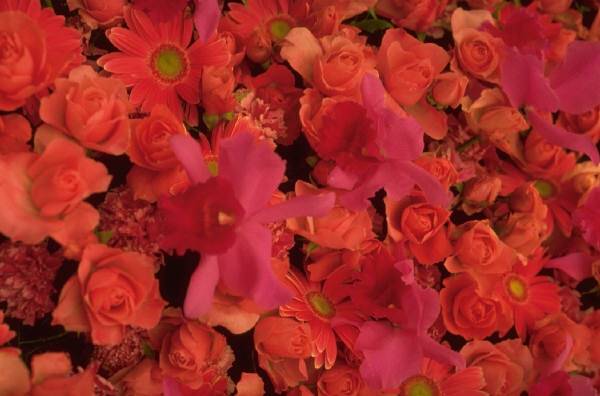 حرف هایی است برای نگفتن و ارزش عمیق هر کس به اندازه ی حرف هایی است که برای نگفتن دارد.

«دکتر علی شریعتی»